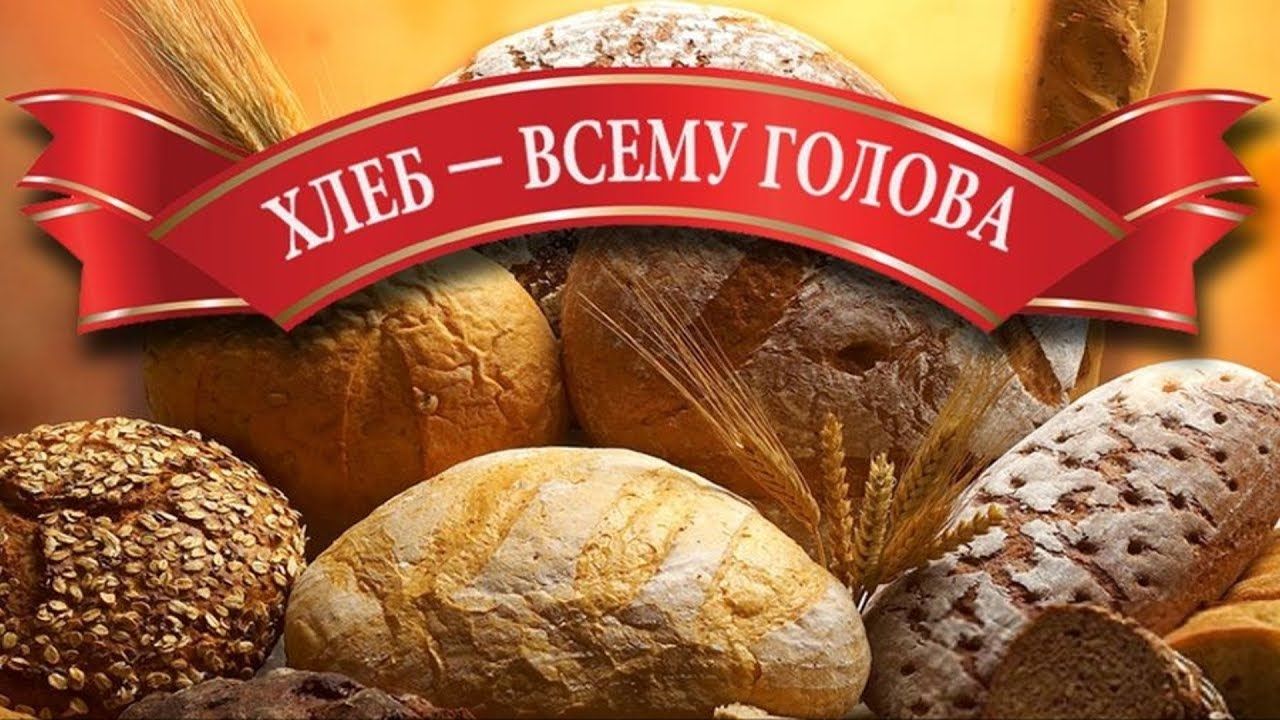 Традиция ДОУ «Курагинский детский сад №15» хлебная ярмарка.
Цель: расширить представления о народных праздниках и традициях ярмарочных гуляний.
Задачи:
• Закрепить знания детей о ярмарках;
• Активизировать знания детей о значении хлеба в жизни человека;
• Развивать художественно-эстетическое восприятие праздника;
• Воспитывать бережное отношение к хлебу и уважение к людям, вырастившим его.
Приглашаем на хлебную ярмарку.
2-я младшая группа. Готовим дома.
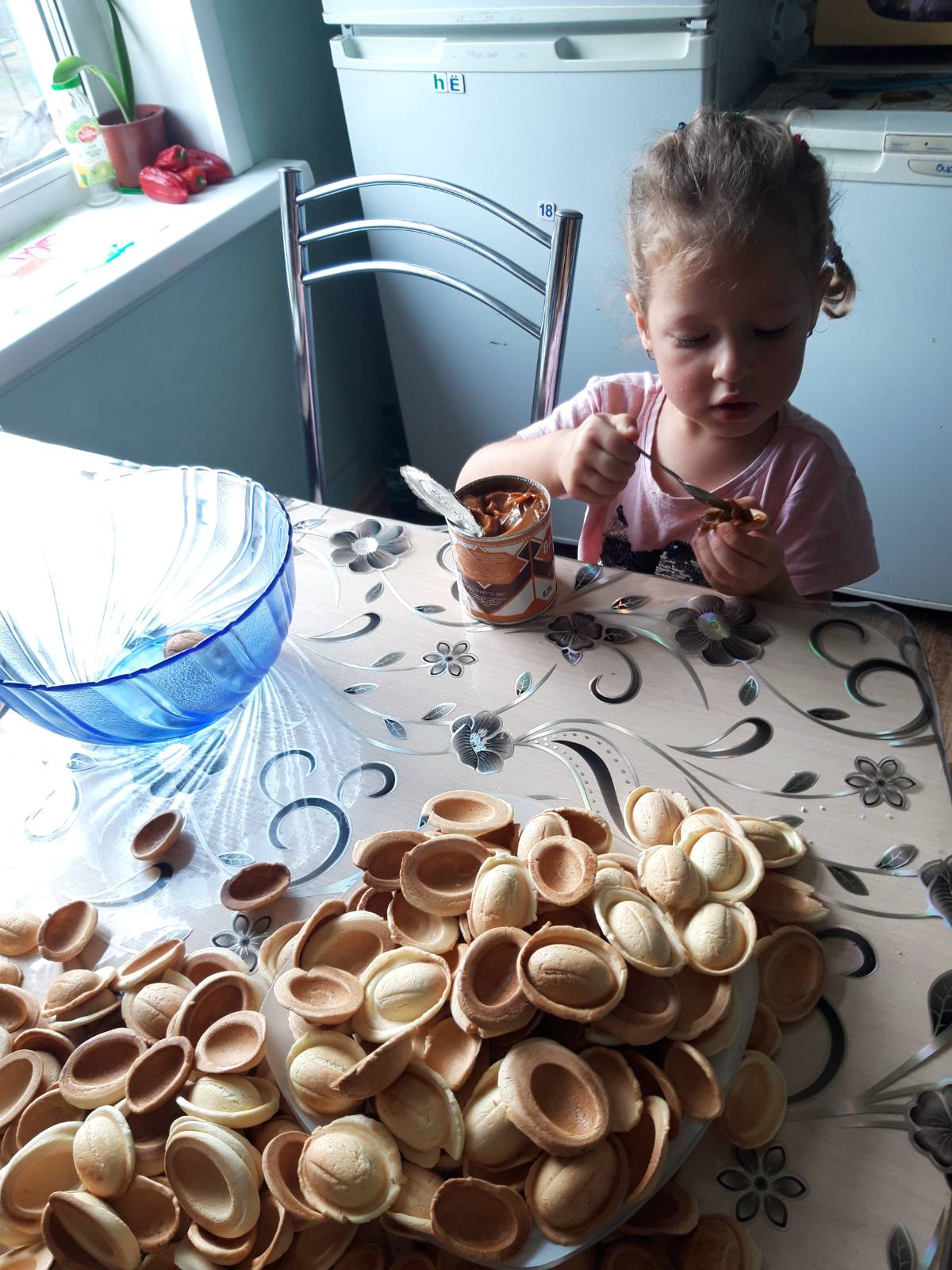 Домашняя выпечка.
2-я младшая группа. Лепка хлебобулочных изделий
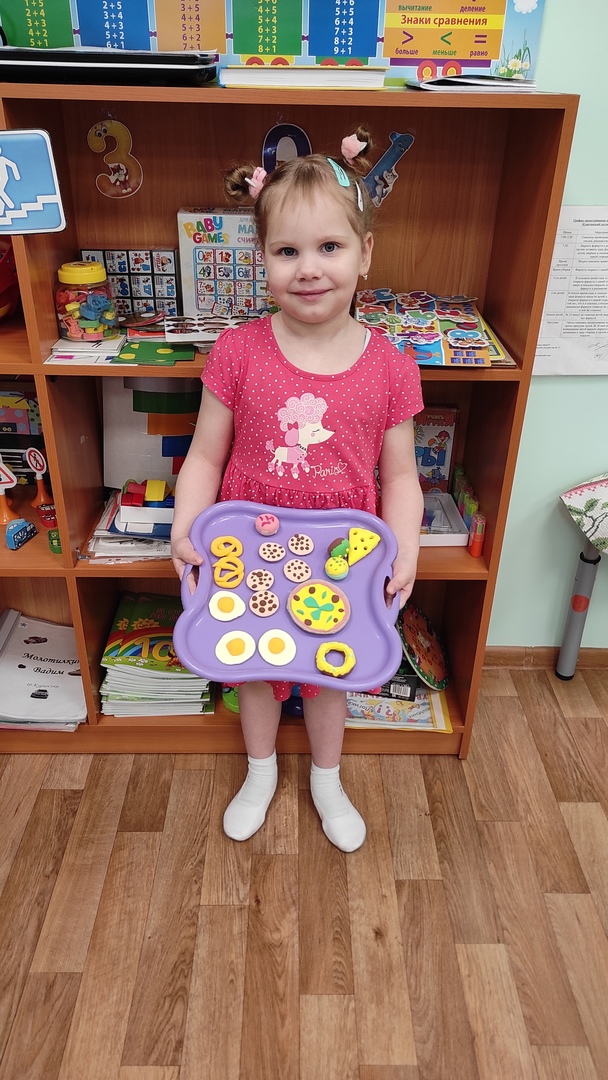 2-я младшая. В группе.
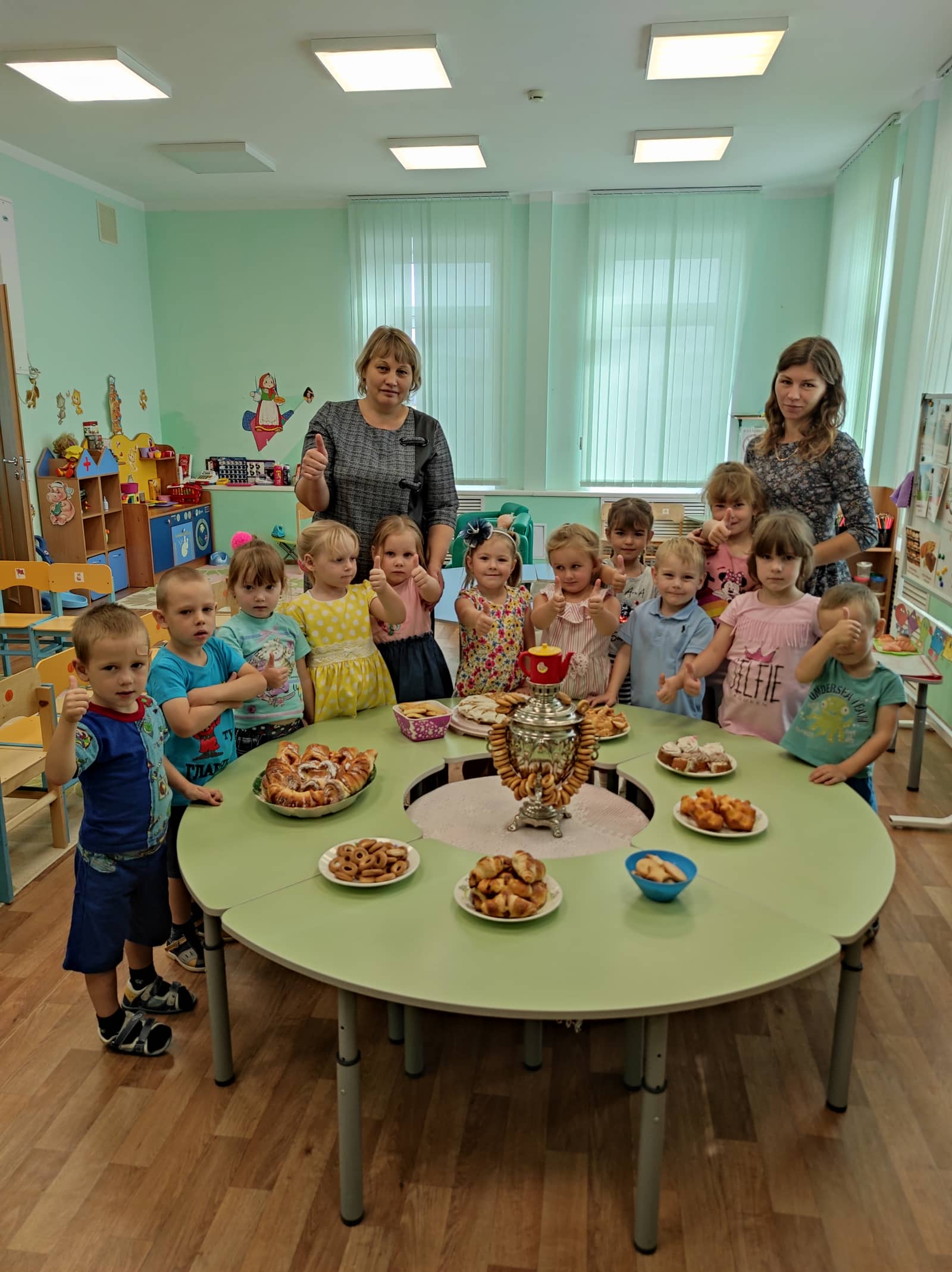 Угощение старших групп для малышей
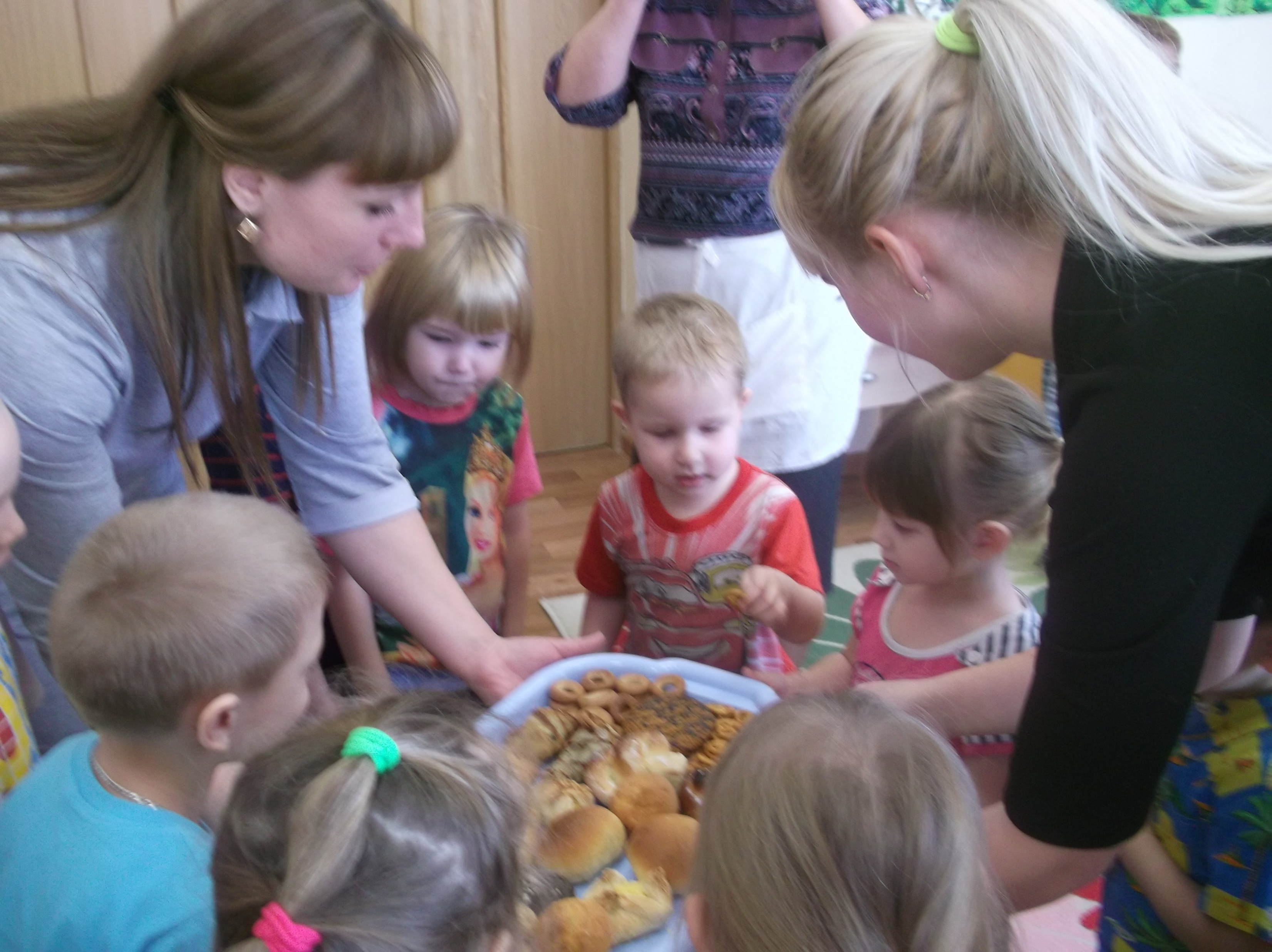 Средние группы. Ярмарка со скоморохами.
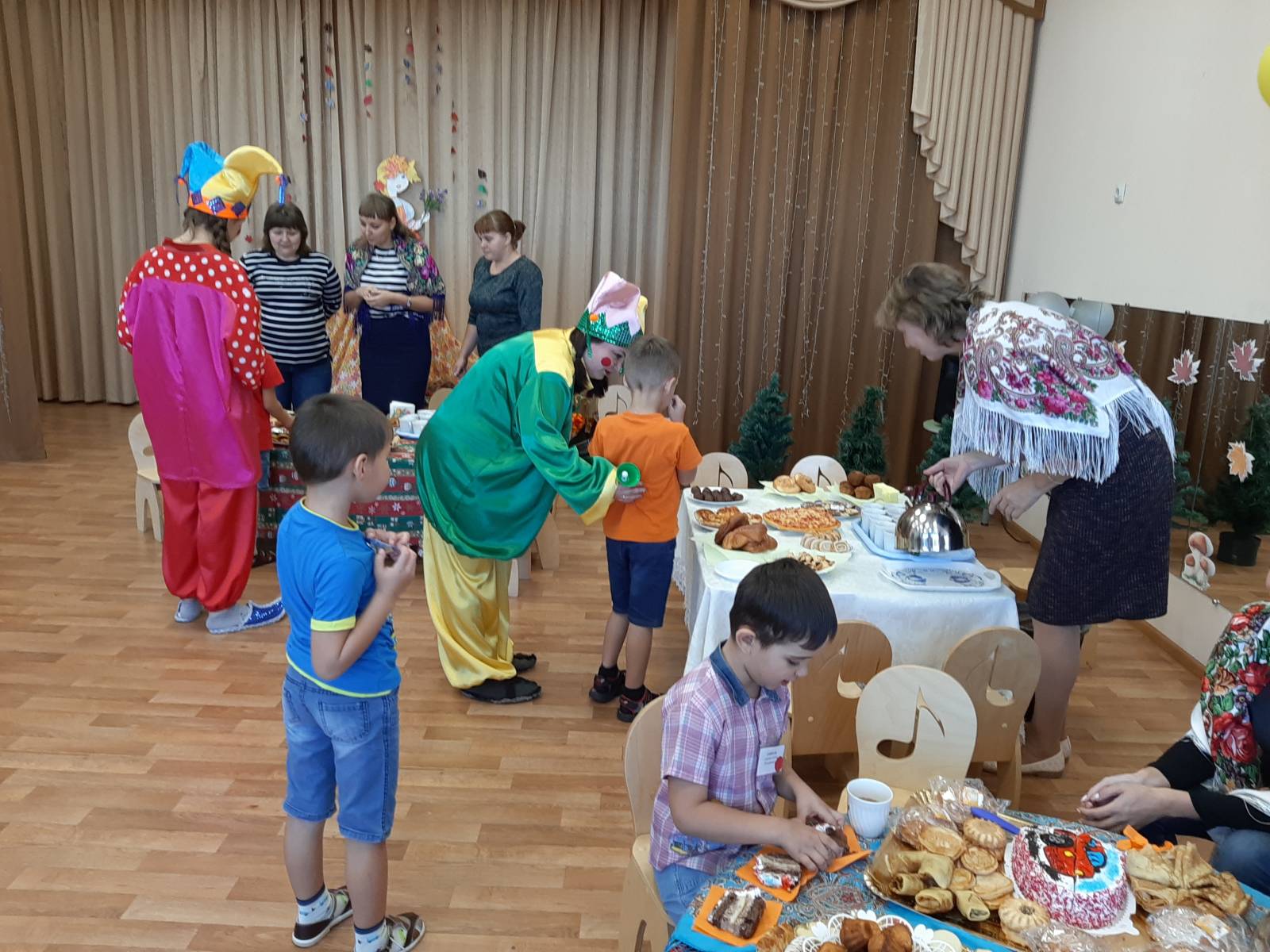 С родителями.
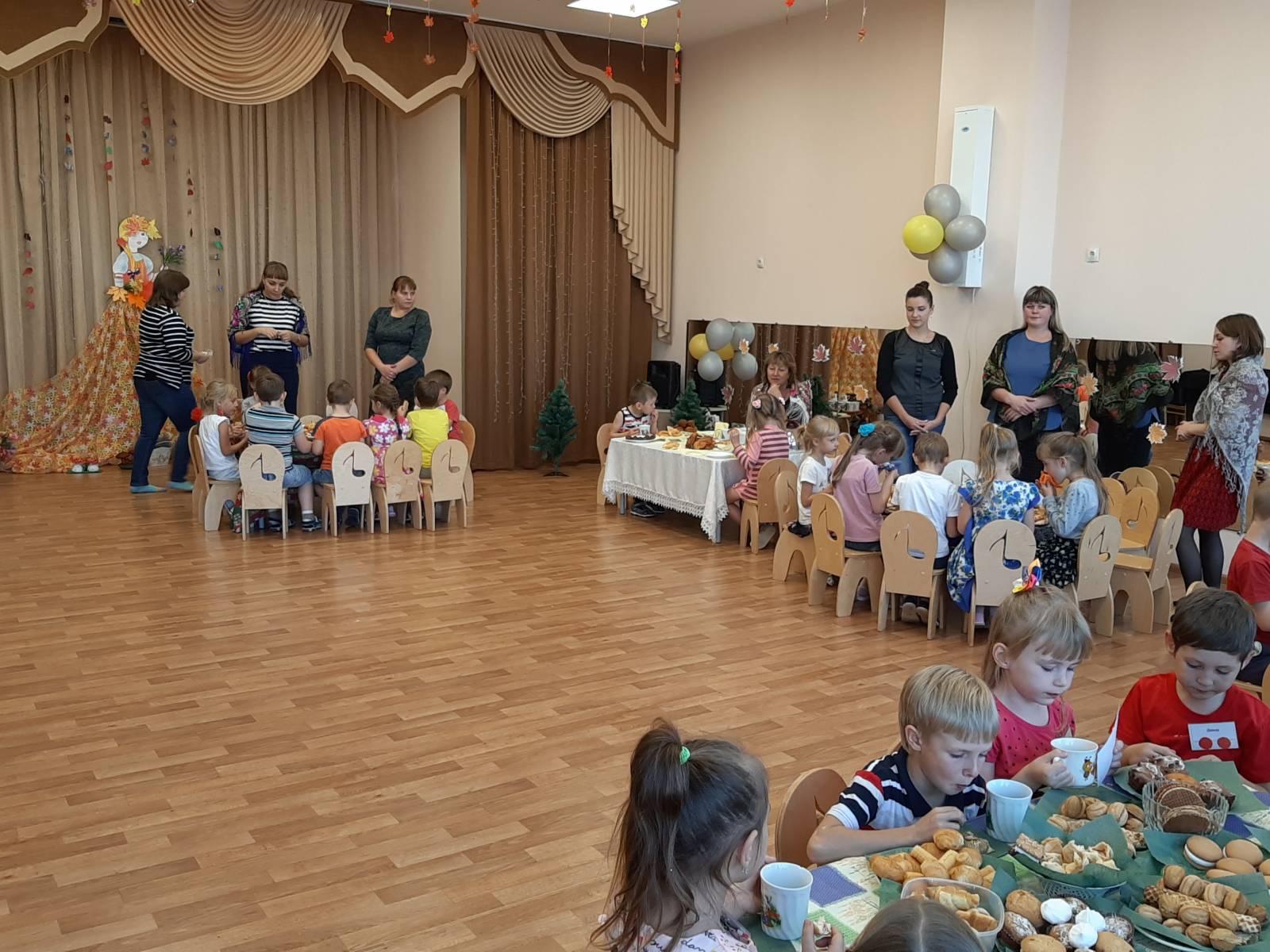 Квест «В поисках клада»
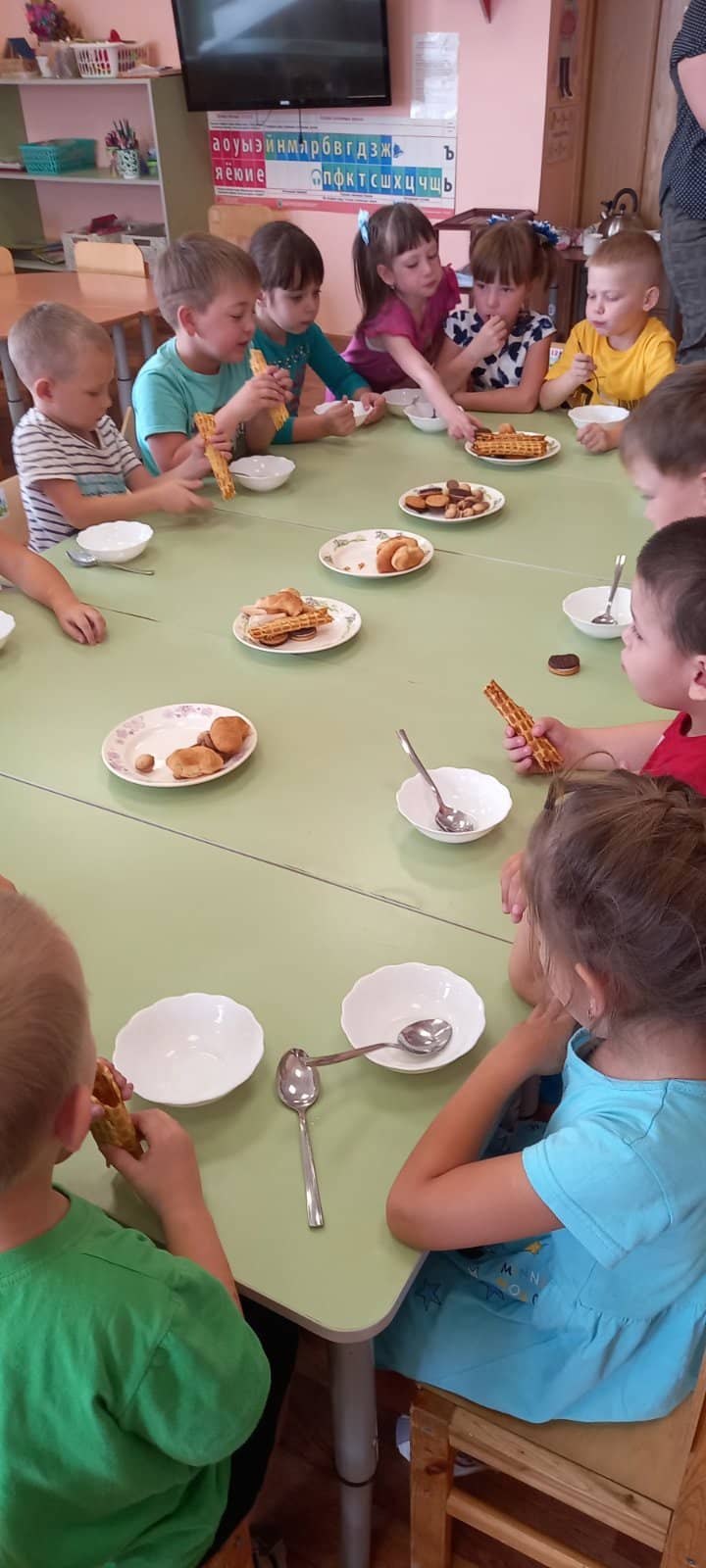 Сюжетно-ролевая игра «кафе».
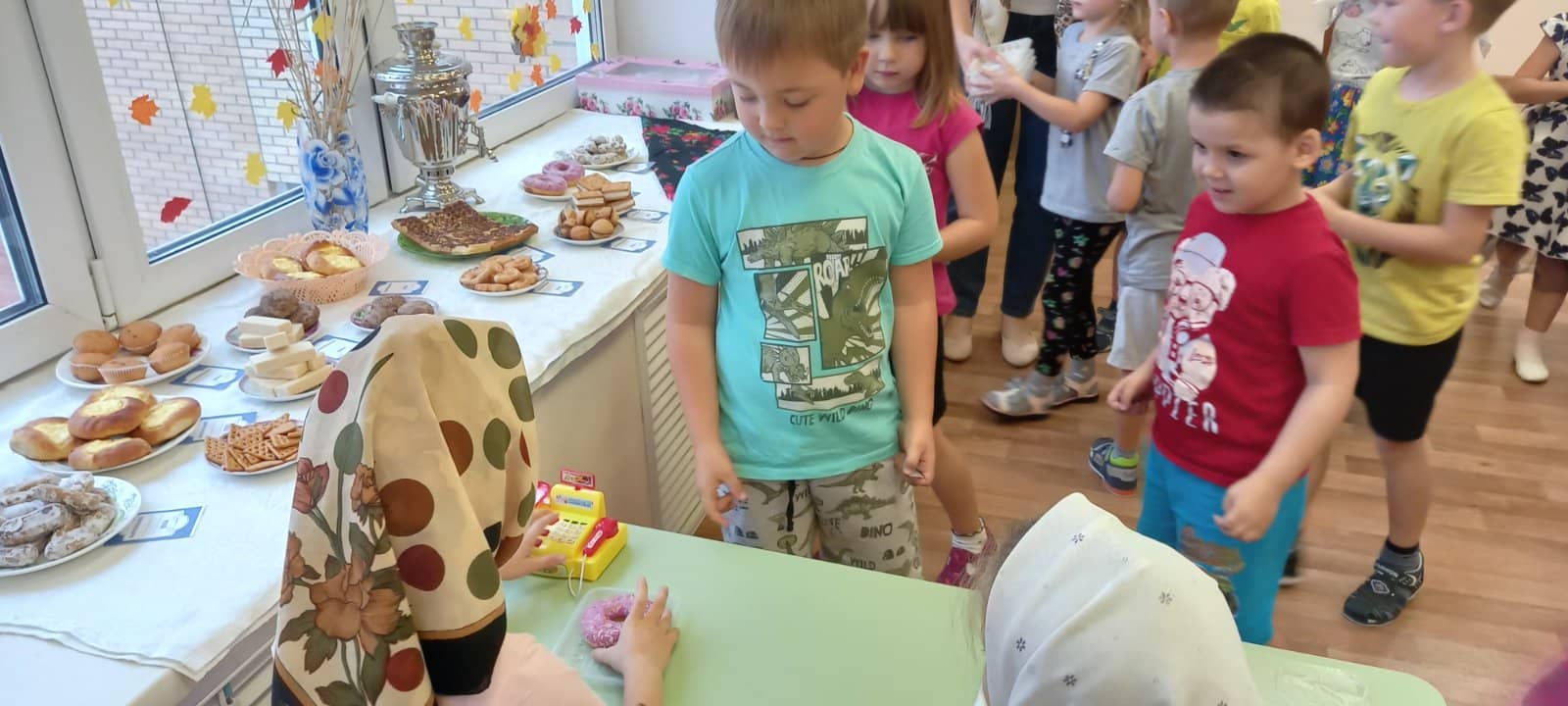 Сюжетно- ролевая игра «магазин Батон»
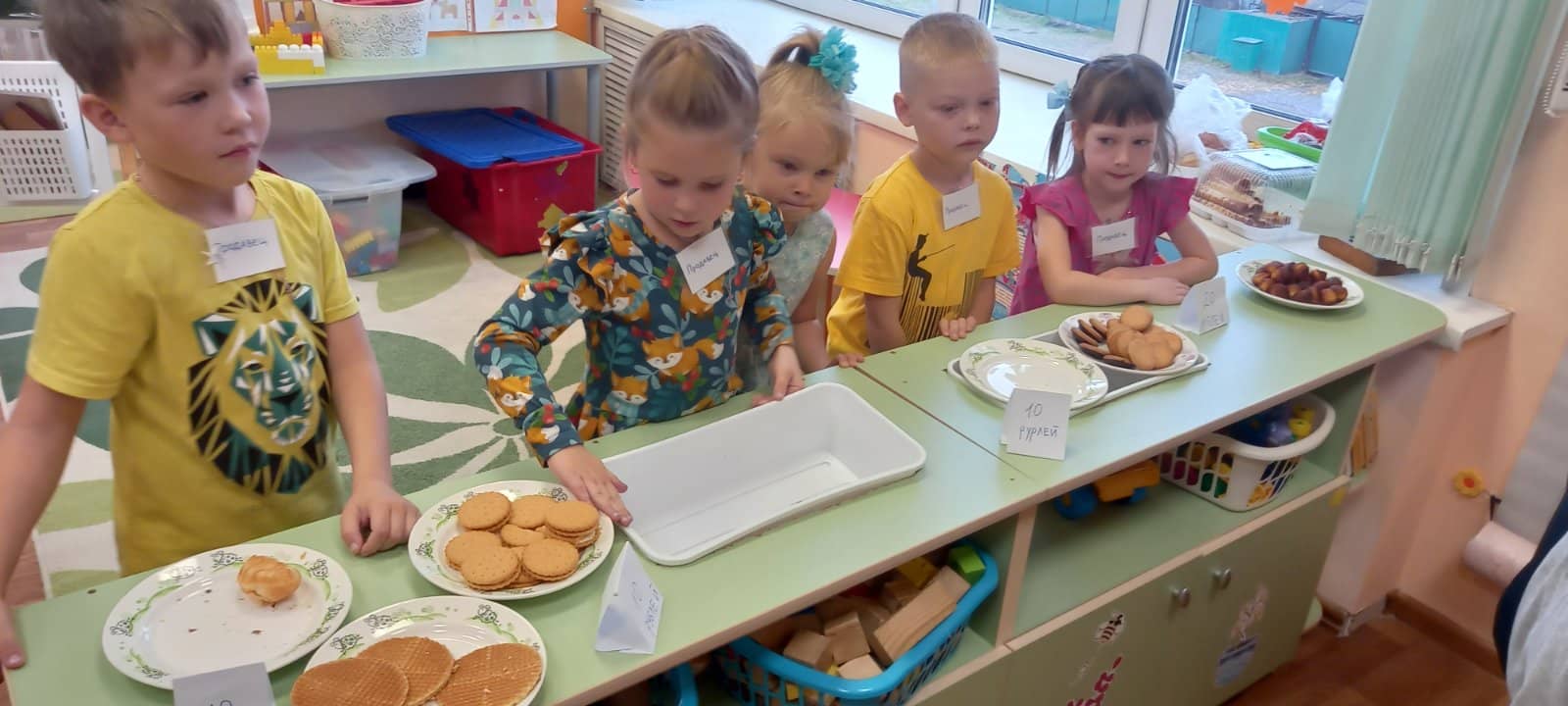 Проект «Хлеб всему голова»
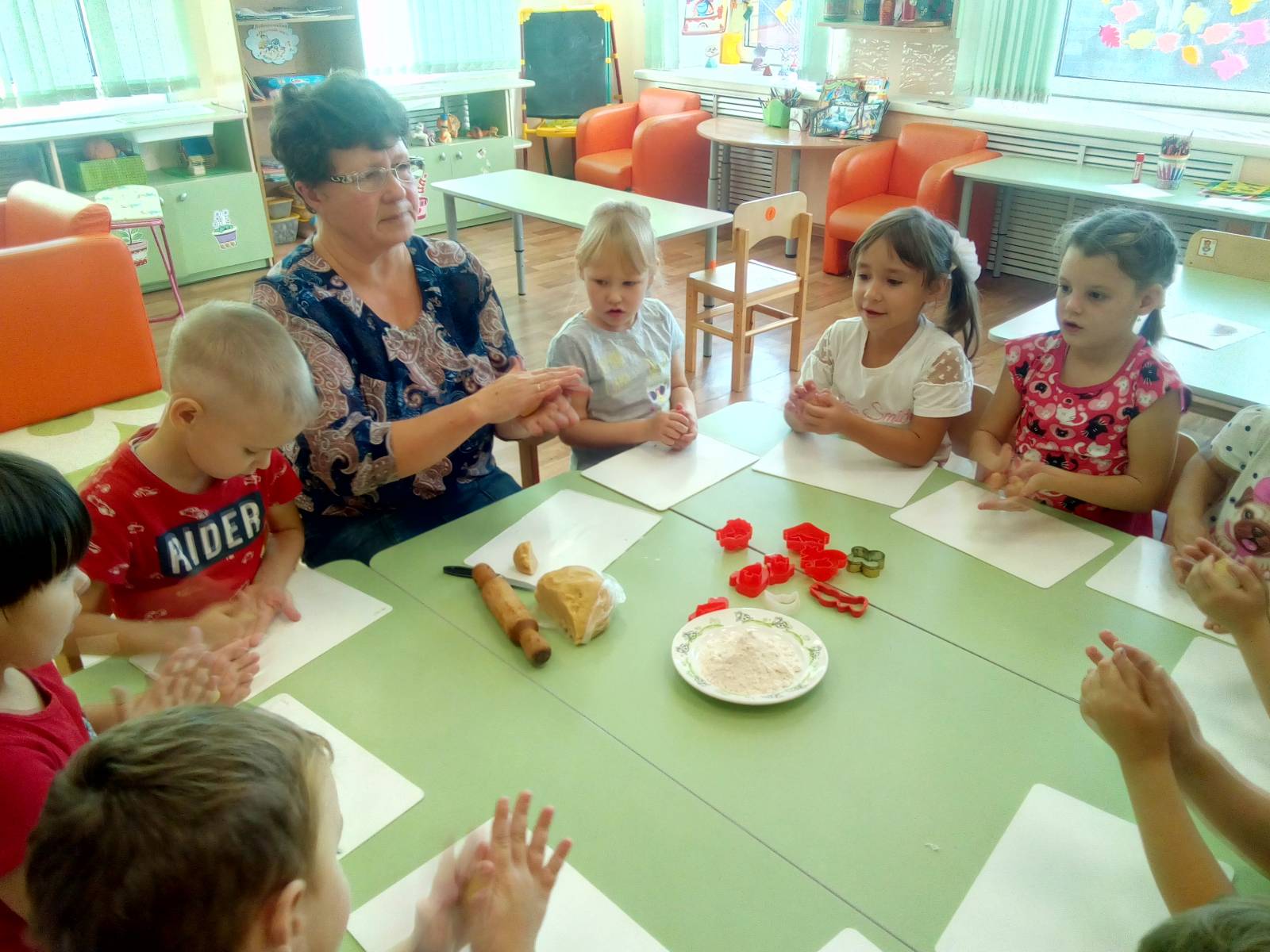 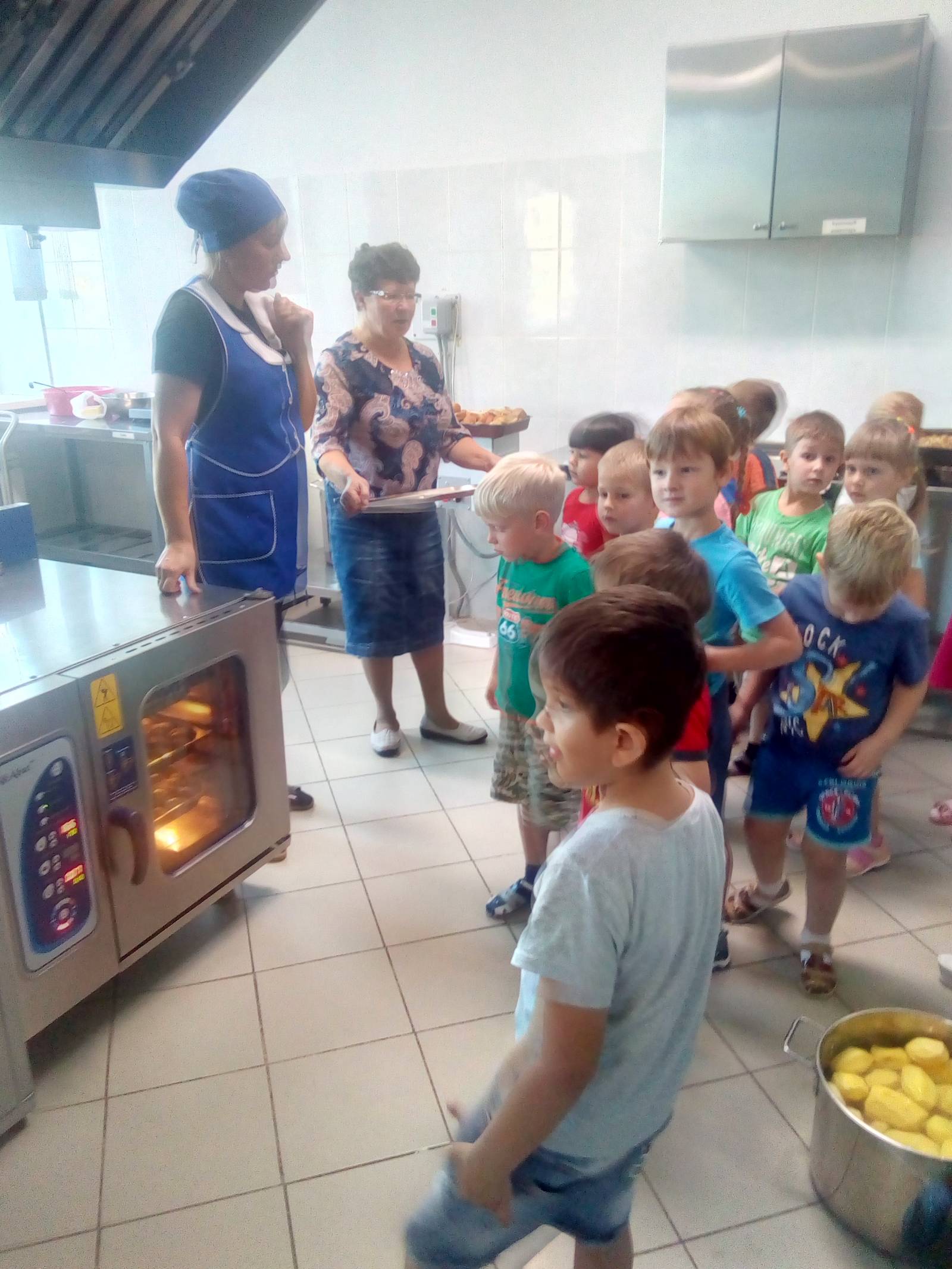 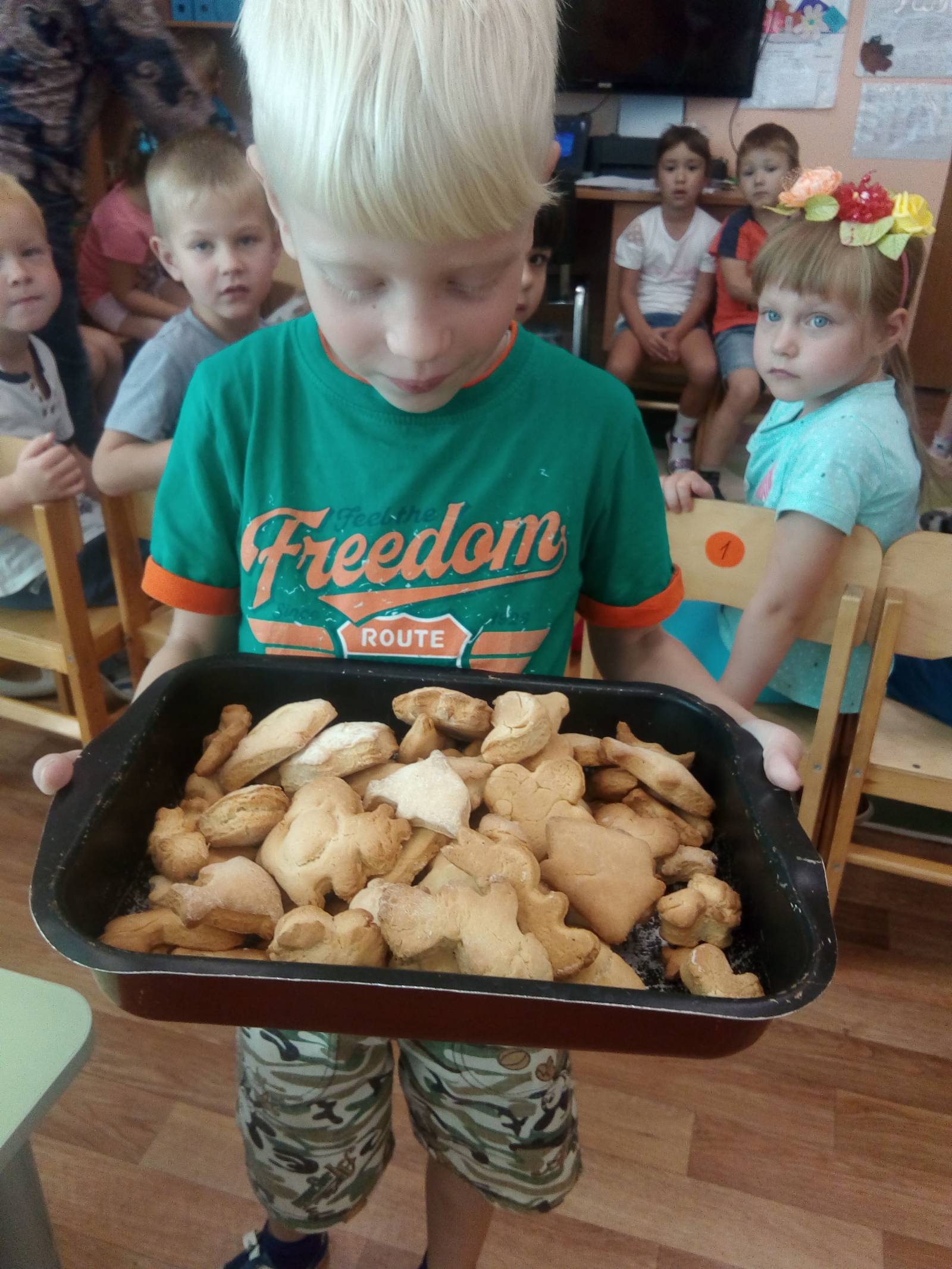 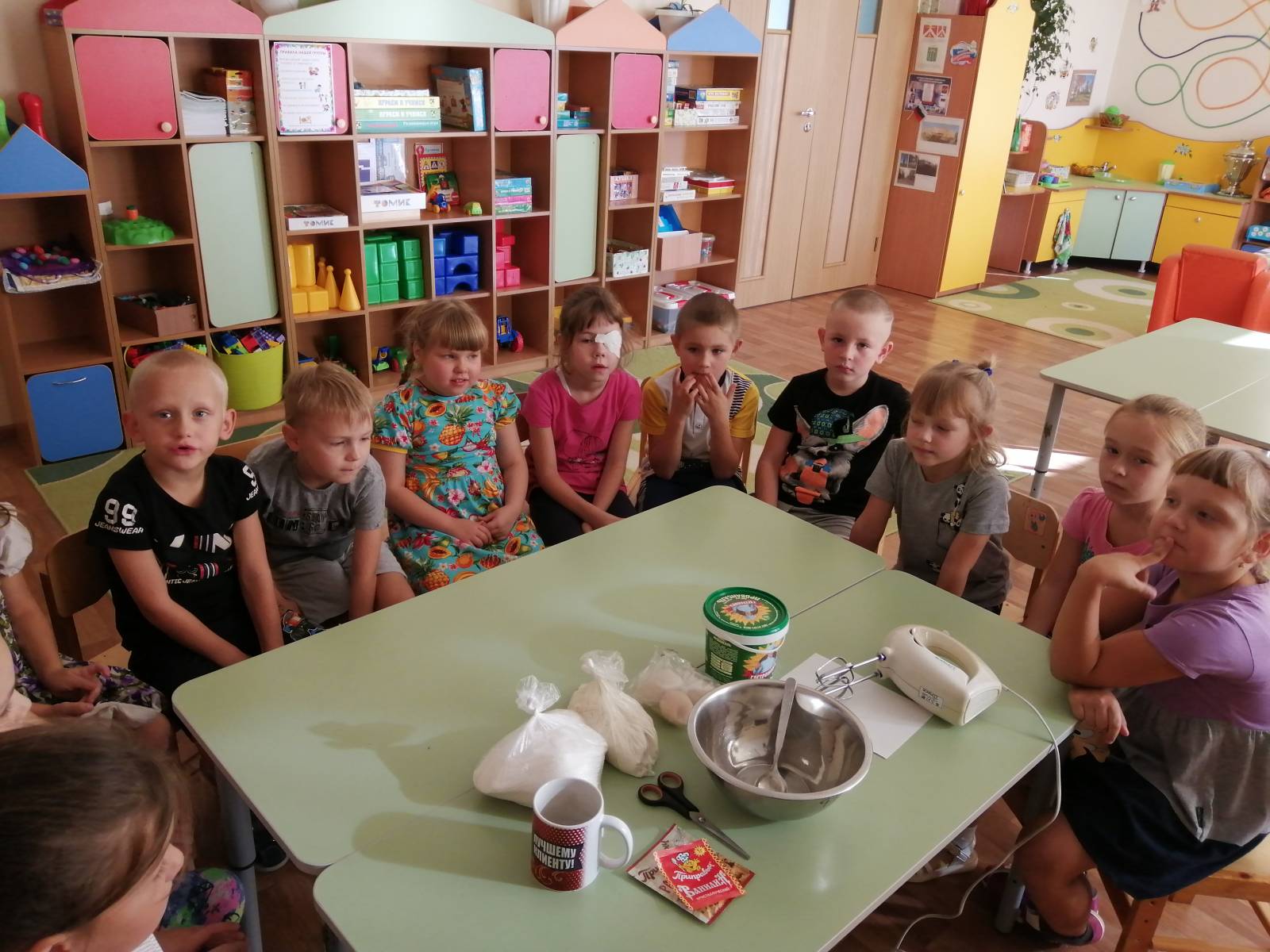 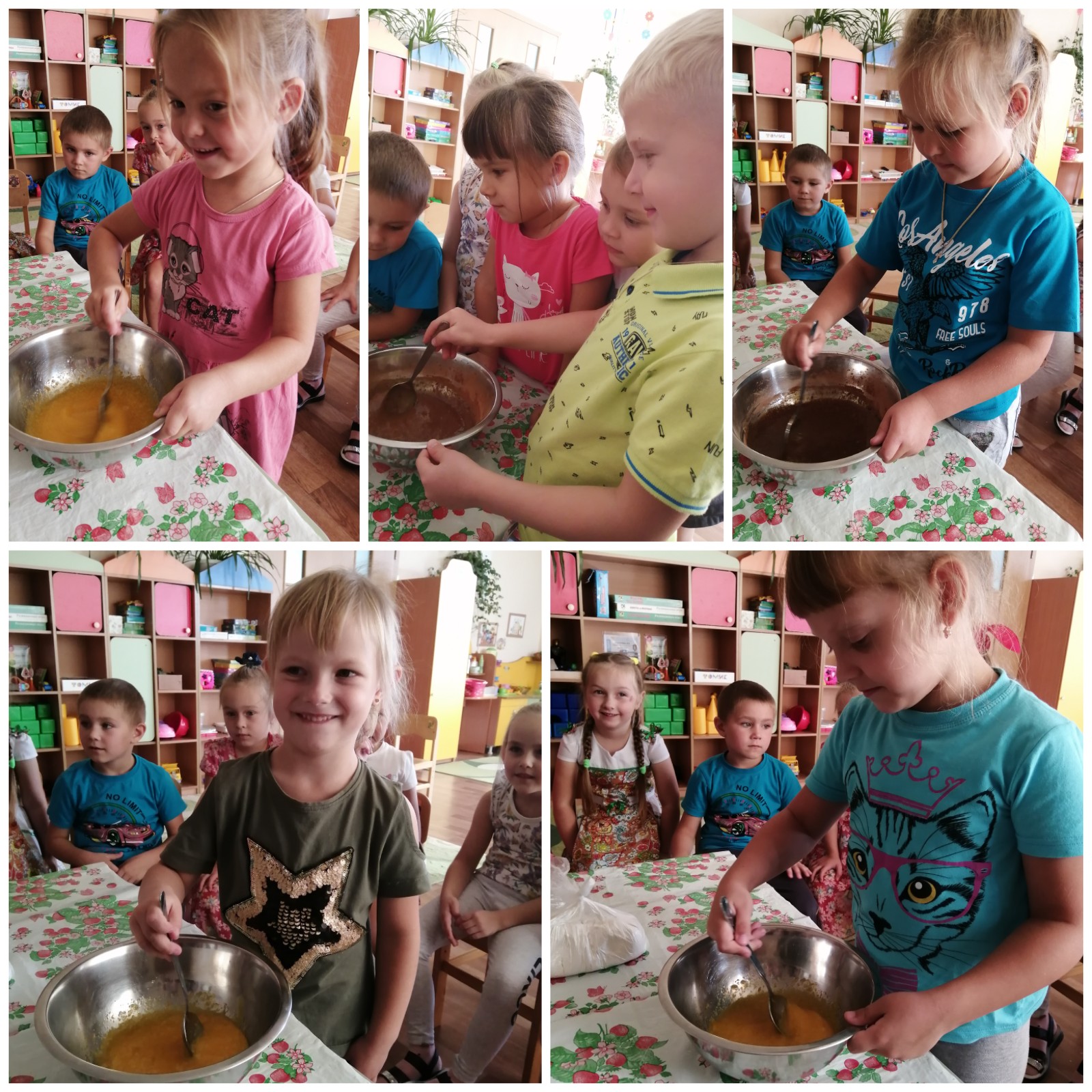 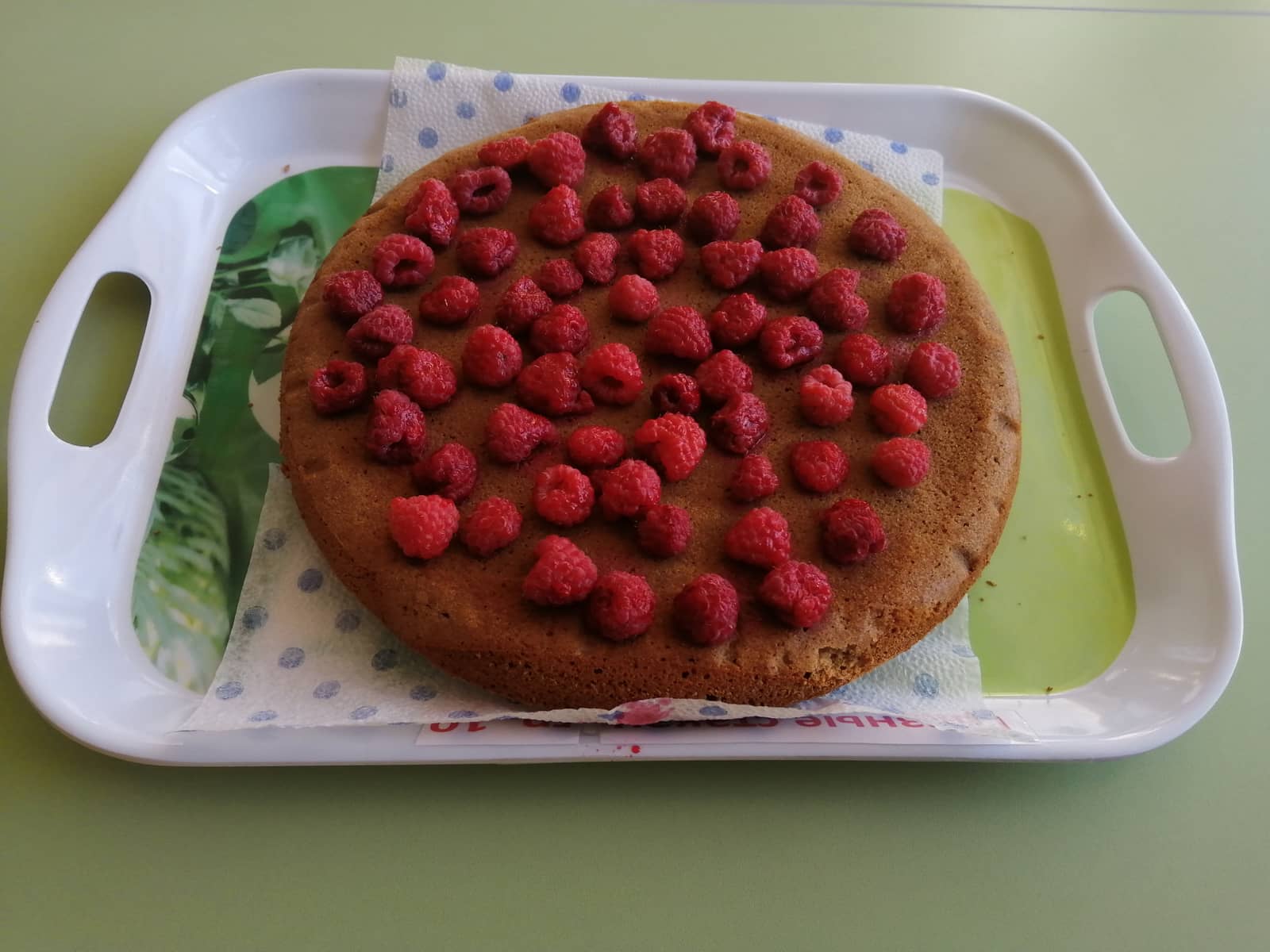 Вкусная ярмарка.
Спасибо за внимания!